พระราชกฤษฎีกา กำหนดให้ผลิตภัณฑ์อุตสาหกรรมเหล็กกล้าคาร์บอนทรงแบนรีดเย็นเคลือบสังกะสีโดยกรรมวิธีทางไฟฟ้าต้องเป็นไปตามมาตรฐานพ.ศ. 2559วันที่ประกาศในราชกิจจานุเบกษา21-09-2559
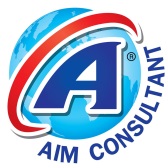 สรุปสาระสำคัญ
1. ให้ใช้บังคับเมื่อพ้นกำหนดหนึ่งร้อยแปดสิบวันนับแต่วันประกาศในราชกิจจานุเบกษาเป็นต้นไป
2. ผลิตภัณฑ์อุตสาหกรรมเหล็กกล้าคาร์บอนทรงแบนรีดเย็นเคลือบสังกะสีโดยกรรมวิธีทางไฟฟ้าต้องเป็นไปตามมาตรฐานเลขที่ มอก. 2223-2558 ตามประกาศกระทรวงอุตสาหกรรมฉบับที่ 4747 (พ.ศ. 2558) ออกตามความในพระราชบัญญัติมาตรฐานผลิตภัณฑ์อุตสาหกรรม พ.ศ. 2511 เรื่อง ยกเลิกมาตรฐานผลิตภัณฑ์อุตสาหกรรมเหล็กแผ่นรีดเย็นเคลือบสังกะสีโดยกรรมวิธีทางไฟฟ้าแผ่นม้วน แผ่นแถบ และแผ่นตัด และกำหนดมาตรฐานผลิตภัณฑ์อุตสาหกรรมเหล็กกล้าคาร์บอนทรงแบนรีดเย็นเคลือบสังกะสีโดยกรรมวิธีทางไฟฟ้า คุณภาพทางการค้าและคุณภาพสำหรับการขึ้นรูป ลงวันที่ 17 ธันวาคม พ.ศ. 2558
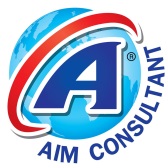